CitizenVIP ESL
Questions
Questions
Answer
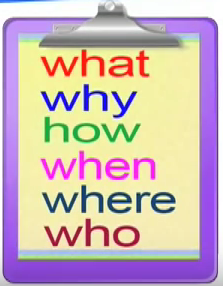 A thing / person
Because …
A date
A place
A person
Questions
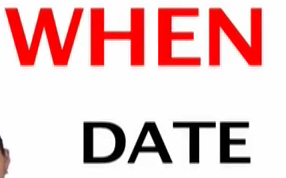 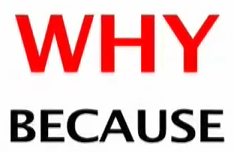 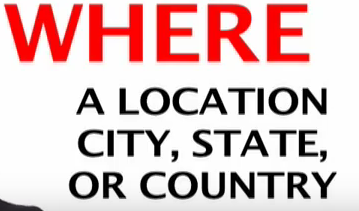 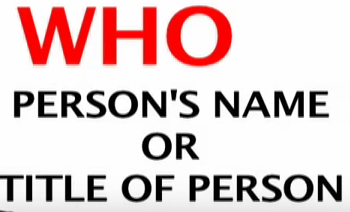 Practice in Pairs
What is your complete name? 
How do you spell your last name?
Why do you want to become a US citizen?
When did you become a permanent resident?
Where were you born?
Who is your spouse?
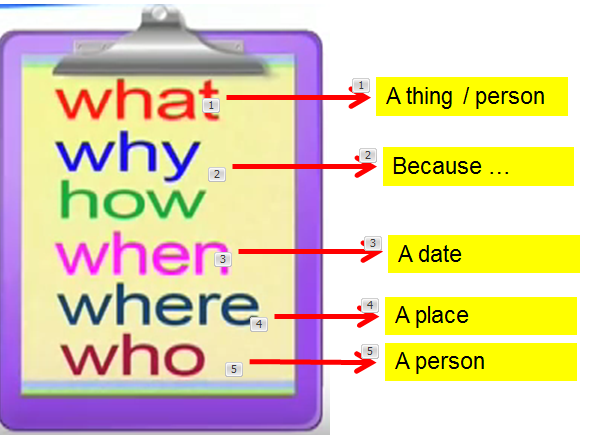